How we celebrate carnival at school
Savvas
Kostas
ST2   -6th grade  of model  primary  Experimental  school  of  Patras
PATRAS CARNIVAL
Almost in every school in  Patras we prepare a party to celebrate carnival and have fun! Our teacher decides which day we will
do the carnival party more usually during the last week before the final Sunday  parade.   Then we decide which kids are going to bring the drinks, the chips and the CDs  of course .We wear fancy dress costumes or masks and  wigs. All teachers and students laugh , sing and dance. Every year we look forward to this special school carnival party!
Patras   Carnival
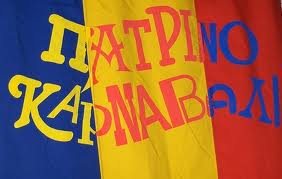 CARNIVAL GROUPS
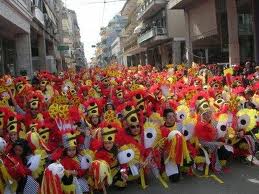